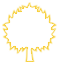 Липецкая 
область
«Планирование образовательной деятельности (Облачные технологии)»
ДОУ № 91 г. Липецка
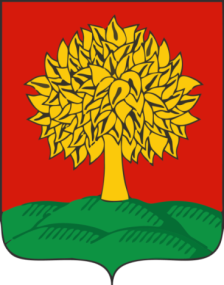 2020
[Speaker Notes: Улучшение  - изменения по совершенствованию процесса,  которое не требует реализации проекта (что и как делать понятно)]
ПАРАМЕТРЫ УЛУЧШЕНИЙ
Процесс
Цели
планирование педагогическими сотрудниками образовательной деятельности
Необходимость    формирования эффективного информационного пространства для использования педагогическими   сотрудниками цифровых устройств при организации образовательного         процесса, позволяющих   минимизировать возможные временные потери при планировании образовательной деятельности.
Обоснование необходимости
1. Снижение времени на разработку различных видов планирования образовательной деятельности.
2. Увеличение количества педагогов, использующих цифровые технологии в процессе планирования.
[Speaker Notes: Цепочка действий]
ЧТО СДЕЛАНО
Педагоги ДОУ освоили новую форму бесконтактной коммуникации с применением дистанционных технологий, а именно работа с использованием облачного хранилища на Google диске.
В каждой группе детского сада педагогами создана активная ссылка в облачном хранилище, где педагоги могут пользоваться разработанным примерным планированием, методическими рекомендациями, циклограммами деятельности.
Педагоги снизили временные затраты на разработку планирования воспитательно - образовательной деятельности с воспитанниками.
ЧТО ИЗМЕНИЛОСЬ
Было
Стало
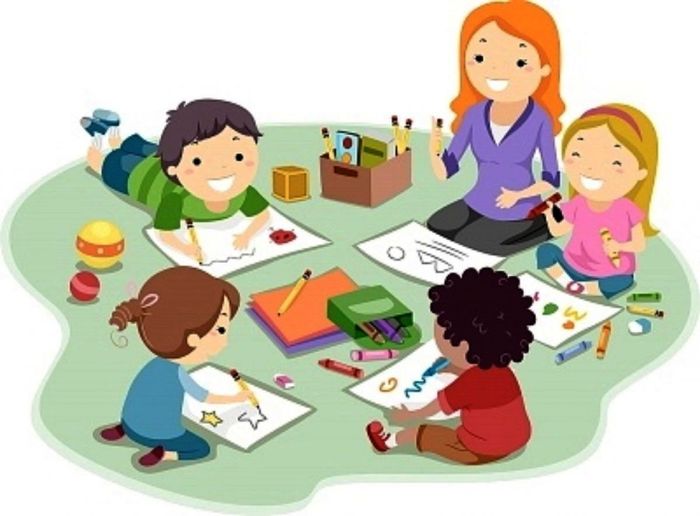 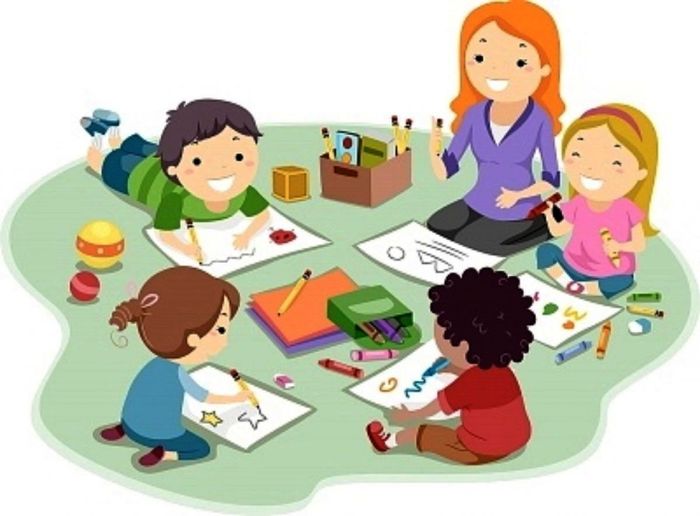 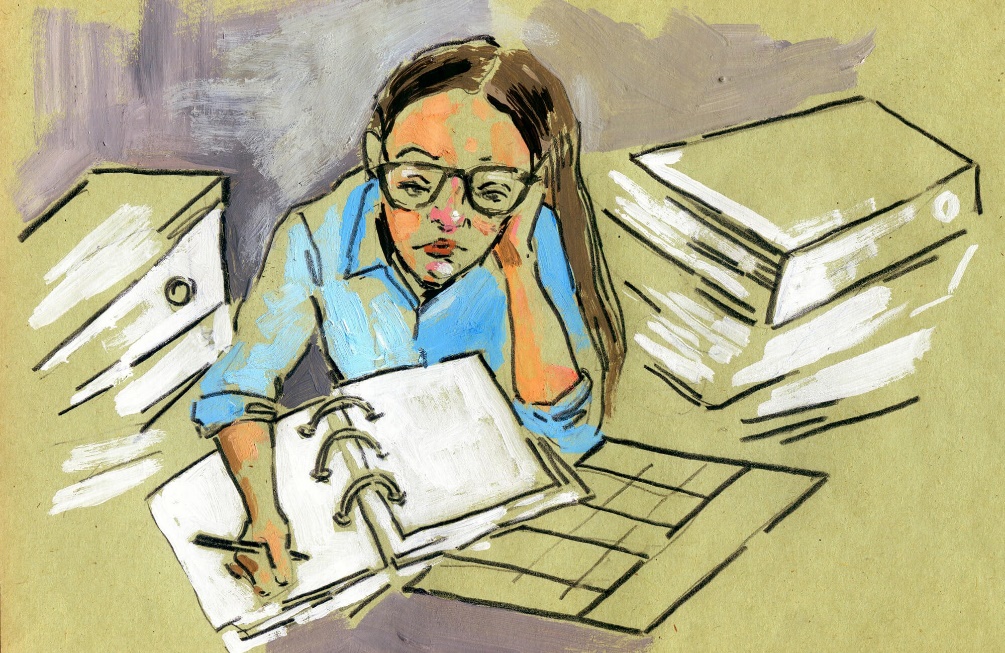 ФОТО
Разработка виртуального рабочего места позволила педагогам эффективно работать с информацией, повысить качество планирования воспитательно - образовательной деятельности в детском саду, высвободить дополнительное время для игр, совместного творчества и индивидуальной работы с детьми.